青骄第二课堂使用培训
阿里巴巴公益部  万年
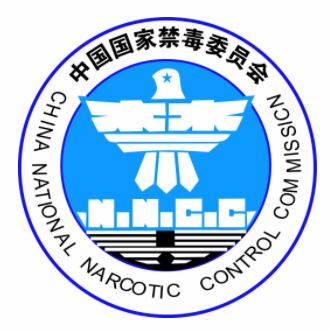 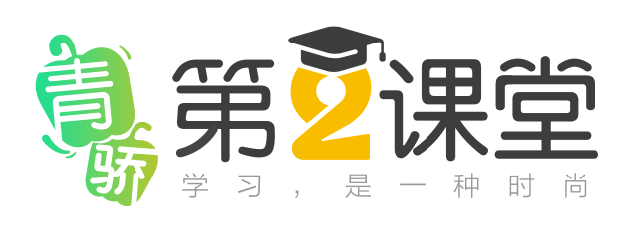 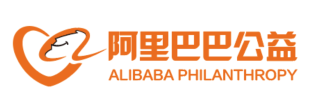 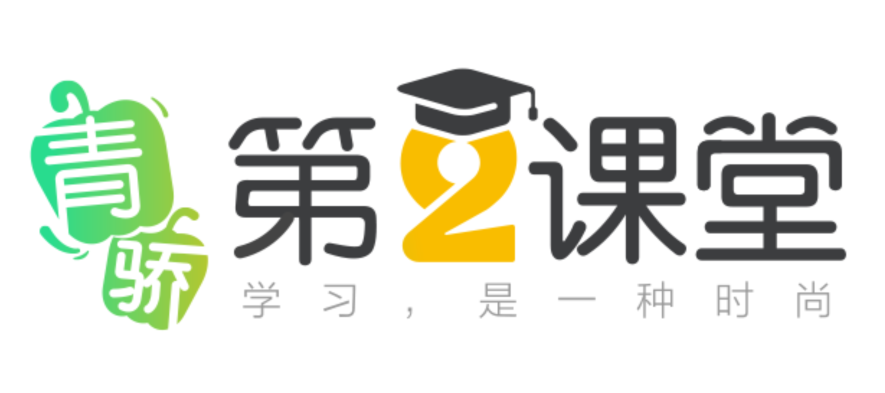 项目背景
国家禁毒办主办
阿里巴巴公益部承办

面向 全国青少年 的 禁毒教育 学习平台
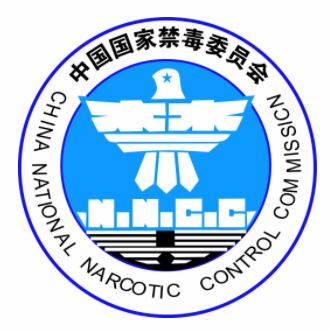 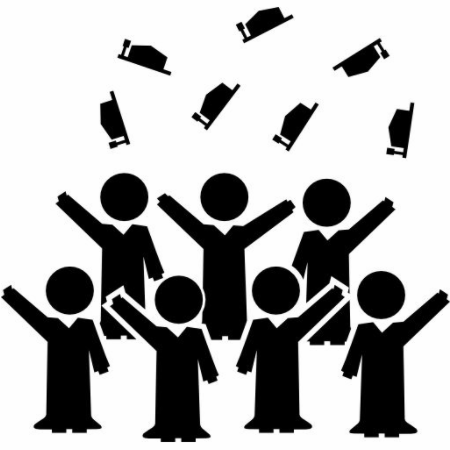 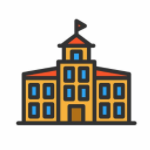 2.2亿青少年
32万所学校
禁毒教育
全国青少年毒品预防教育数字化平台
[Speaker Notes: 任重道远，利在千秋]
学校管理员老师
设置年级班级   批量导入同学  
账号密码分发   一键升级管理
[Speaker Notes: 自上而下逐级管理
权限分解各司其职]
钉钉扫码进入网站管理后台
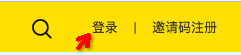 http://2-class.com/
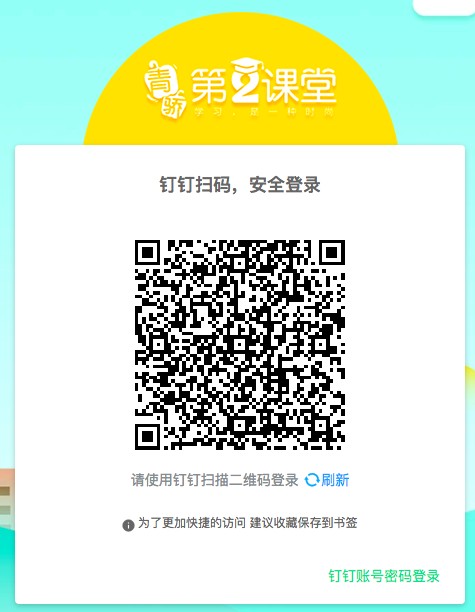 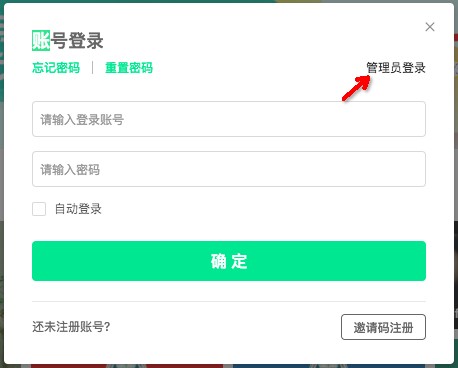 钉钉扫码进入网站管理后台
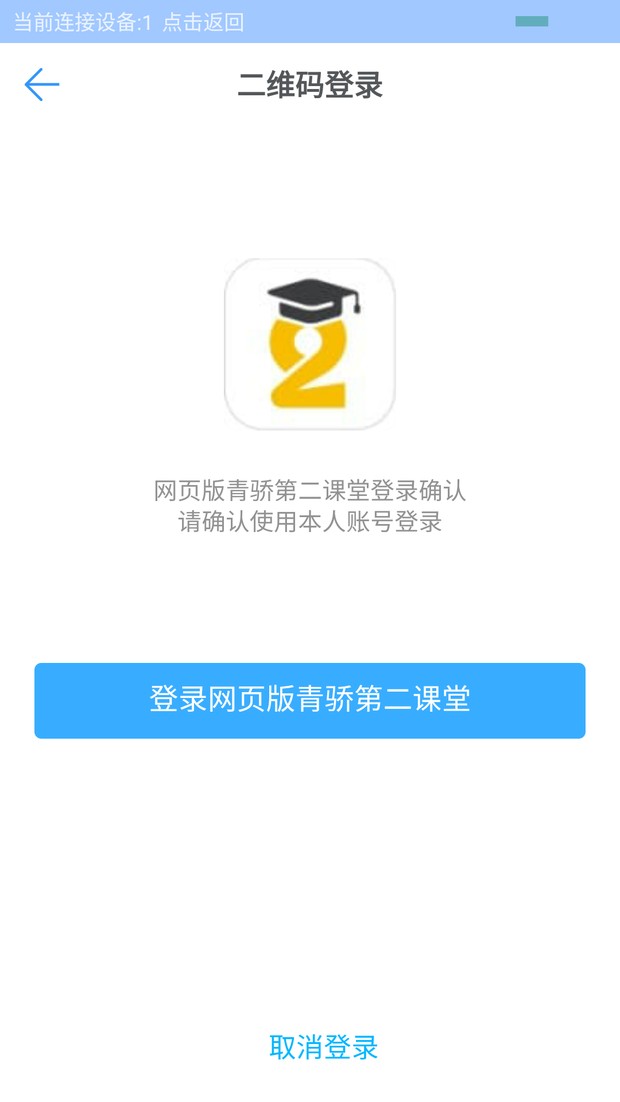 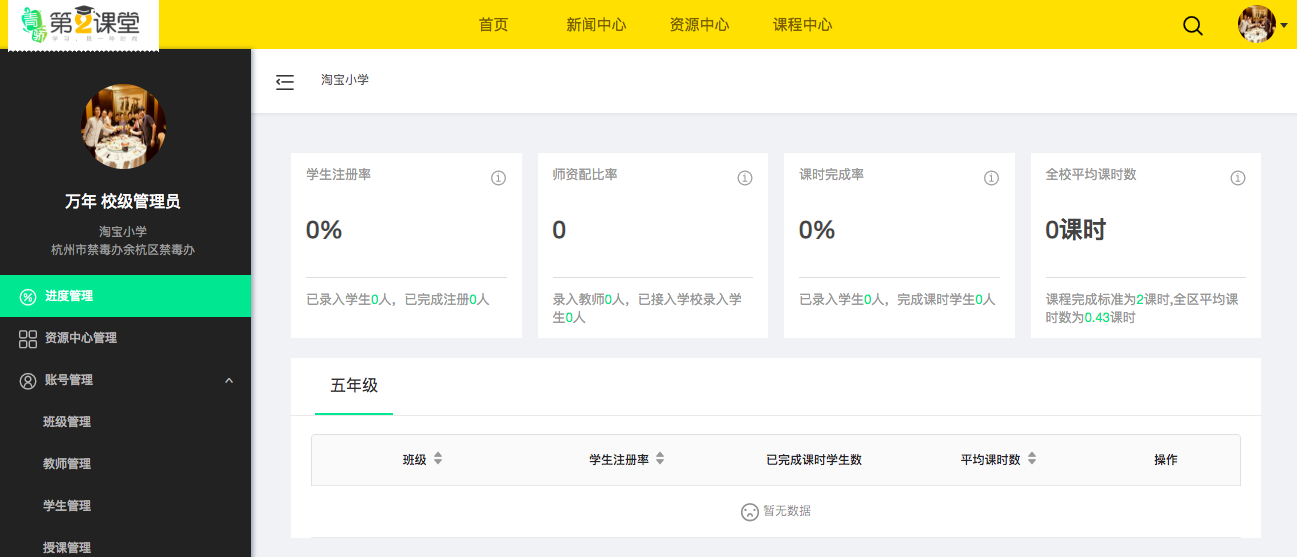 新增学生
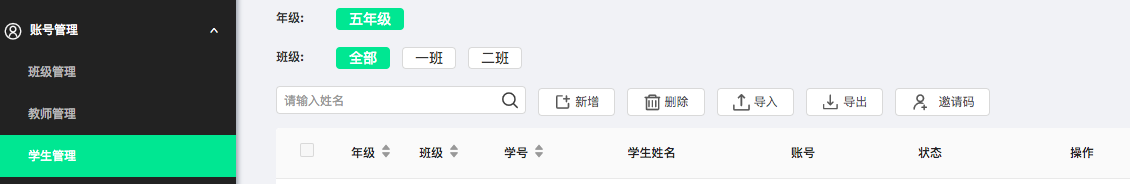 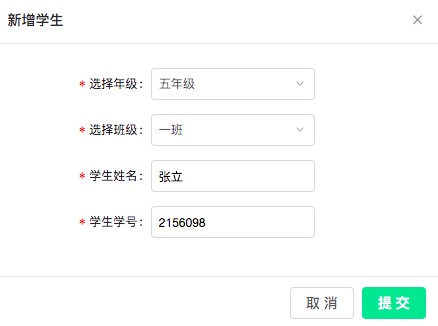 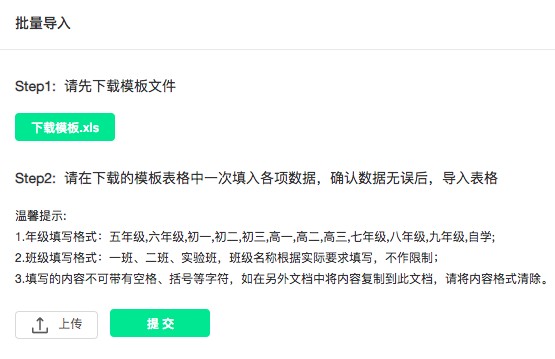 1.多个用导入；

2.单个用新增；

3.教务处；

4.学籍管理处；

5.年级班级
  规范统一。
新增学生
1.只需要四个字段，系统上不要随意删，删除不能恢复；
2.学号用真实的，不要随便编，不要重复，同一个同学不要任意改；
3.年纪、班级要规范统一，维护好保存好本表格。
4.导出时会自动增加好账号密码，供分发使用。
5.登录修改密码后状态就会从未激活改成正常，再导出密码隐藏，为了更好的保护隐私。
6.已经激活即使人员管理时删除，学习内容记录都在。
新增教师
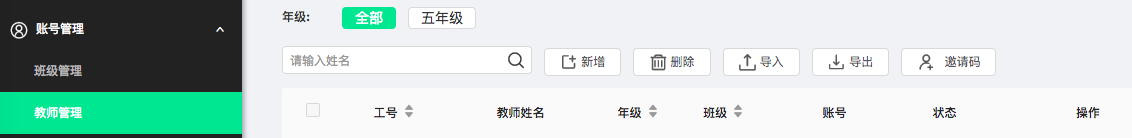 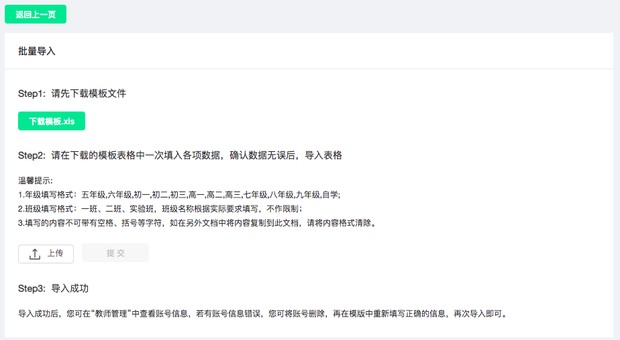 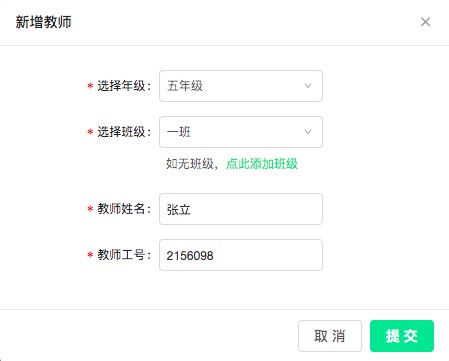 新增教师
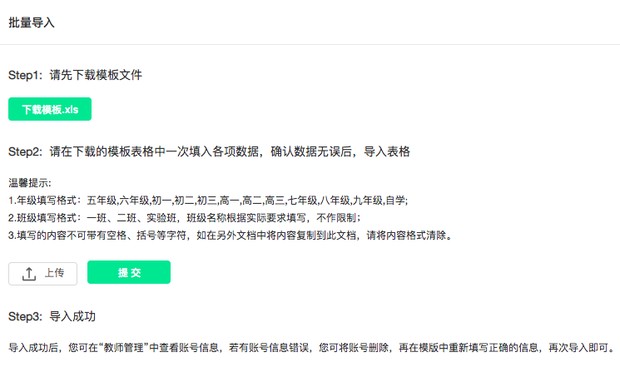 1.工号用身份证号；
2.导入再导出就能生成账号和密码；
3.注意不要重复;
4.年级班级一定要规范统一。
新增班级
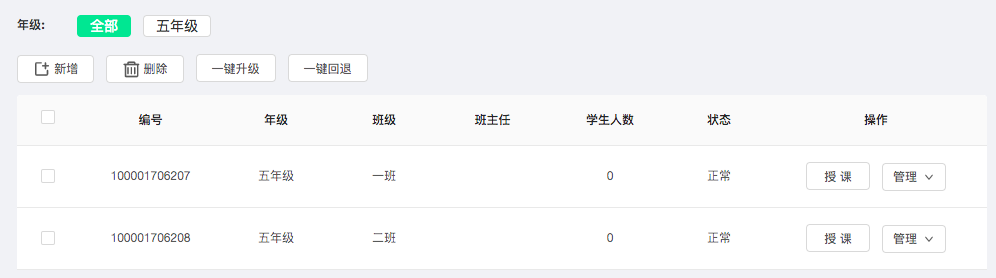 同学升年级，每年可以批量操作一次学生一键升级

万一操作错了，可以一键回退
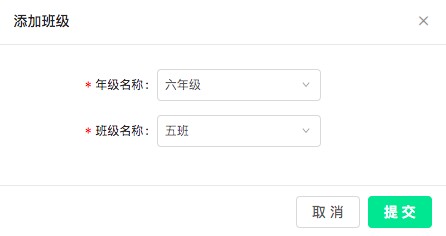 THANK YOU！
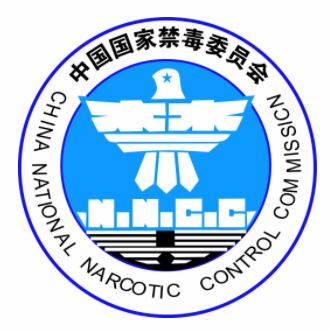 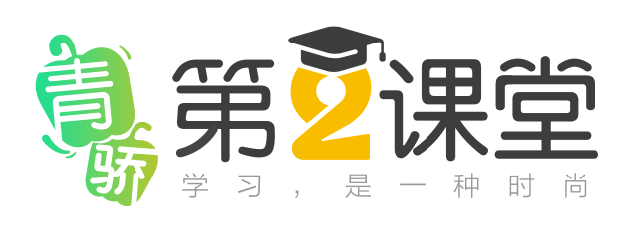 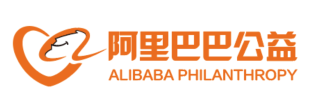